Psalm 19:7–9
7 The law of the Lord is perfect, reviving the soul; the testimony of the Lord is sure, making wise the simple; 8 the precepts of the Lord are right, rejoicing the heart; the commandment of the Lord is pure, enlightening the eyes; 9 the fear of the Lord is clean, enduring forever; the rules of the Lord are true, and righteous altogether.
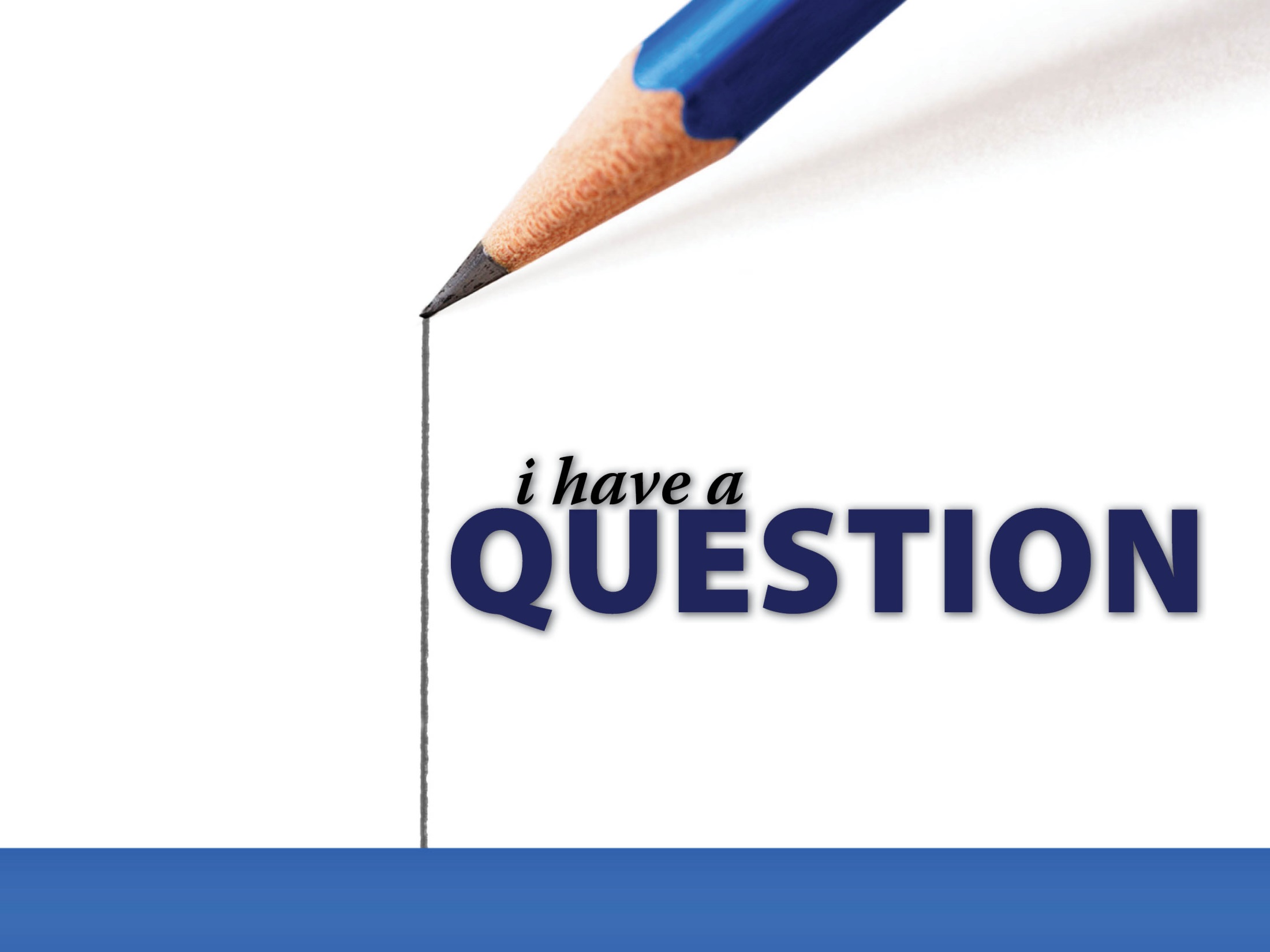 Do angels/demons exist outside of the Hadean realm today? If so, do they interact with human beings? Would we known an angel/demon if we encountered one?
Angels
The word occurs over 300 times in scripture.
108 times in the Old Testament.
186 times in the New Testament. 
Angels pre-date the world (Job 38:4–7).
Angels are higher than man (Psalm 8:4–5).
The nature of Angels
They do not marry (Matthew 22:30).
They do not die as men do (Luke 20:34–36).
They are God’s servants (Revelation 9:10; 22:8–9).
They are powerful (2 Peter 2:10–11; Psalm 103:20).
They are great in number (Hebrews 12:22).
They are spirit beings (Hebrews 1:14).
Types of angels:
Ordinary angels.
Cherubim.
Seraphim.
Archangels.
Outside of the Hadean realm?
We rarely see them in the Hadean realm.
Luke 16:22–23
They are seen often in the earthly realm.
We see angels in the heavenly and earthly realm.
The work of angels:
They wage spiritual warfare.
Ephesians 6:12–13
They rule among nations.
Daniel 10:13
They execute judgments.
Genesis 19:12–14
2 Samuel 24:15–16
The work of angels:
They minister to saints
Hebrews 1:14
They strengthen those in trial.
Matthew 4:11
They lead sinners to the gospel.
Acts 8:26
They reveal God’s will.
Hebrews 2:20
Matthew 1:20–21
The work of angels:
They play a role in prayer. 
Acts 10:1–6
They will accompany Christ’s return.
Matthew 13:36–46
They protect those who trust in God.
Psalm 91:1–4, 11–12
They receive those who die in the Lord. 
Luke 16:22
Do angels exist today?
Which of the roles performed by angels are no longer needed today?
Will we recognize them?
Hebrews 13:1–2
Angels are revealed when God wantsthem to be revealed.
Numbers 22:22–27
2 Kings 6:15–17
Is it okay to play and listen to gospel, spiritual type music accompanied by instruments apart from the church assembly?
Is there anything wrong with listening to songs (like bluegrass “gospel” or “Christian”) that are about God since they use instruments? Does it make any difference if the songs are ones we sing in the public worship?
Singing in the Bible…
Acts 16:25 
1 Corinthians 14:15 
Ephesians 5:19 
Colossians 3:16 
Hebrews 2:12 
James 5:13
What about listening?
Are you worshipping? 
Many do consider themselves to be worshipping God when they listen to religious music outside of the assembly.
If you are not worshipping, have you taken something holy and made it common?
Danger?
It can lead to desiring to participate in using instruments in assemblies.
Whether or not you agree with our opposition to instruments and choruses, you should know that most of our students who go away to college are not convinced… I had to take into account the role of views like our opposition to choruses and instruments in the exodus of the students from our churches. Right now, you may think that whatever I believe about instruments and choruses is wrong, but we must ask why our sons and daughters are most likely to leave our churches.
(Danny Corbitt, Missing More Than Music)
I believe the best way to preserve an a cappella tradition for future generations is to offer both a cappella and instrumental worship in a creative blend. There are several reasons for this conclusion… Our children experience instrumental praise in their programming. Our teens enjoy praise concerts at their gatherings. When they leave home they are finding it increasingly difficult to connect in churches that are exclusively a cappella. Some studies suggest as high as 80 percent of our children who graduate from high school are now choosing other churches to attend if they attend at all.
 (Ken Young, study presented at Fourth Ave. church of Christ, Franklin, TN, April 27, 2008).
The Old Testament chronicles generation after generation of the Israelites. One generation would be faithful to God, but the next would depart from the Lord to serve idols. God would send prophets to work with the wayward generations, and these men were never instructed to take those elements of cultural entertainment (or pagan rites) that the youth found exciting and incorporate them into Tabernacle worship in order to retain straying Israelites. Instead, the prophets cried out, “Repent!” God didn’t prize innovation in worship—He prized faithfulness.  
(Andrew Roberts, Can Instruments Save Our Young People. Biblical Insights, September 2010)